An Approach to 101*
Disruptive
Interactive
Divergent
Outside the Box
Outside your Comfort Zone
Granular & nuanced
Roberta J. Morris, Esq., Ph.D. (Physics)
Member of the Patent Bar and of the Bars of New York and Michigan            rjmorris@alumni.brown.edu
RJM 3/12/2015
Impact of the Sup. Ct. on Pat. Enf. - SF - March 2015
1
[Speaker Notes: Background is from apod 110820 – the asteroid vesta, cropped.
http://apod.nasa.gov/apod/ap110820.html]
The right answer isb. INTERACTIVE
For .pptx write to rjmorris@alumni.brown.edu
RJM 3/12/2015
Impact of the Sup. Ct. on Pat. Enf. - SF - March 2015
2
[Speaker Notes: No secret ballot, however.  

We will use 
	a show of hands 
and on occasion
	shouting out your answer
until it’s all over but the shouting?]
An InteractiveApproach to 101*
* Sometimes called:
	A. Patentable Subject Matter
	B. Patent Ineligibility
	C. The Last Refuge of Scoundrels
RJM 3/12/2015
Impact of the Sup. Ct. on Pat. Enf. - SF - March 2015
3
[Speaker Notes: Background is from apod 110820 – the asteroid vesta, cropped.
http://apod.nasa.gov/apod/ap110820.html]
An InteractiveApproach to 101*
* Sometimes called:
	A. Patentable Subject Matter
	B. Patent Ineligibility
	C. The Last Refuge of Scoundrels
THRESHOLD
X
RJM 3/12/2015
Impact of the Sup. Ct. on Pat. Enf. - SF - March 2015
4
[Speaker Notes: Background is from apod 110820 – the asteroid vesta, cropped.
http://apod.nasa.gov/apod/ap110820.html]
Placement Test – POVs
I mostly represent / identify with / sympathize with
	a.  Patent Applicants/Owners   
	b.  Accused Infringers  
	c.  Both
	d.  The PTO
	e.  The Public
	e.  All of the above
	f.  None of the above
RJM 3/12/2015
Impact of the Sup. Ct. on Pat. Enf. - SF - March 2015
5
[Speaker Notes: My former students will tell you that in class they were always assigned a client.  They were also assigned cases to recite on.  No cold calling.  Anyway, AIs were known as 'Filthy rotten stinking'  Most of the major cases  I had worked on at F&N were for AIs.  After a couple of years of teaching, I realized it wasn't fair not to give POs some adjectives.  It was long before trolls, but nevertheless I called POs "greedy sleazy.']
Placement Test – 101 Folklore
Show of Hands
I've heard of Freeman-Walter-Abele.
I was born before 8/5/82.
	Shout-out 
I know about Gulack's prime number hatband (4,416,633) 
The deciding court for these 4 cases In re cases was __________
RJM 3/12/2015
Impact of the Sup. Ct. on Pat. Enf. - SF - March 2015
6
[Speaker Notes: All In re:  Freeman 1978 

Walter 1980 Abele 1982
Walter 3/27/80 – affirmed
Freeman (CCPA) (Markey; rev)
Abele (CCPA 8/5/82) (Nies; aff/rev)

Patentlyo has never mentioned freeman-walter-abele, but in sept 2014 crouch wrote about in re abele; http://patentlyo.com/patent/2014/09/the-abele-test.html.  Crouch was alive for Freeman but probably not interested.  B. 4/30/75
12/2014 IPWatchdog had a column about f-w-a. http://www.ipwatchdog.com/2014/12/02/freeman-walter-abele-a-tortured-history-of-software-eligibility/id=52271/
 Gene Quinn – says he's a registered pat atty but https://oedci.uspto.gov/OEDCI/query.do doesn't have him.  Only a Eugene Q Jr in VA with a reg # in the 20Ks. Dad?
Per linked in, quinn has a '92 bsee from Rutgers and a '95 jd from franklin pierece.  So probably born in ~1970.]
In a perfect world:
Would 101 be repealed? 
	A.  YES
	B.  NO
	C.  I refuse to play this game
RJM 3/12/2015
Impact of the Sup. Ct. on Pat. Enf. - SF - March 2015
7
[Speaker Notes: Or replaced (~ RJM, ___ JPTOS __,___ (2001)):
	Whoever invents or discovers any new and useful process, machine, manufacture, or composition of matter, or any new and useful improvement thereof, a An inventor can obtain a patent therefor, subject to the conditions and requirements of this title.  FIX]
In a perfect world:
Would 101 be repealed? 
	A.  YES
	B.  NO
	C.  I refuse to play this game

If it were, who would 1. benefit 2. suffer:
	A.  Lawyers?  
	B.  Clients?  (Which ones?)  
	C.  The Public? 
	D.  Life As We Know It? 
		E.  I refuse to play this game
RJM 3/12/2015
Impact of the Sup. Ct. on Pat. Enf. - SF - March 2015
8
[Speaker Notes: Or replaced (~ RJM, ___ JPTOS __,___ (2001)):
	Whoever invents or discovers any new and useful process, machine, manufacture, or composition of matter, or any new and useful improvement thereof, a An inventor can obtain a patent therefor, subject to the conditions and requirements of this title.  FIX]
101 in a perfect world …
if it can't be repealed, it could be amended into harmlessness:
Whoever 
wants to obtain a patent 
on something useful 
may do so, 
subject to the 
conditions and requirements of this title.

First written proposal 609 PLI/Pat 95, 125 (2000).  See also 83 JPTOS 438 (2001) and In re Bilski amicus brief at 16 (pdf 22),  2008 WL 1842256, 2008 U.S. Fed. Cir. Briefs LEXIS 27.
see appendix
RJM 3/12/2015
Impact of the Sup. Ct. on Pat. Enf. - SF - March 2015
9
[Speaker Notes: Or replaced (~ RJM, ___ JPTOS __,___ (2001)):
	Whoever invents or discovers any new and useful process, machine, manufacture, or composition of matter, or any new and useful improvement thereof can  WANTS TO obtain a patent therefor,  MAY DO SO subject to the conditions and requirements of this title.]
The Mayo Two-Step Analysis
When life gives you Mayo, 
make 
	Mayo: NAYED
RJM 3/12/2015
Impact of the Sup. Ct. on Pat. Enf. - SF - March 2015
10
The Mayo Two-Step Analysis
When life gives you Mayo, 
make 
	Mayo: NAYED

All in favor of Mayo? 
The NAYs have it.
RJM 3/12/2015
Impact of the Sup. Ct. on Pat. Enf. - SF - March 2015
11
Riddle 1
What TERMS OF ART 
do real patent lawyers use for
	"well-understood, 
	routine, 
	conventional activit[ies]"?
(Mayo, Alice)
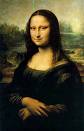 n. WURCA
adj. WURC
RJM 3/12/2015
Impact of the Sup. Ct. on Pat. Enf. - SF - March 2015
12
[Speaker Notes: If all you have is WURCA you weren't working very hard

53 replacements.  Might post the result on myunpublishedworks.com/DOCS/alice with old for abstract.docx
A few of the occurrences are actually grappling with 'abstract idea' IN THE ABSTRACT (ha) but most are to denigrate the Alice patent for being, YES, old.]
Riddle 2
In Alice and in the Alice Guidelines, 
what happens when 
every occurrence of  ABSTRACT 
is replaced with OLD?
RJM 3/12/2015
Impact of the Sup. Ct. on Pat. Enf. - SF - March 2015
13
[Speaker Notes: If all you have is WURCA you weren't working very hard

53 replacements.  Might post the result on myunpublishedworks.com/DOCS/alice with old for abstract.docx
A few of the occurrences are actually grappling with 'abstract idea' IN THE ABSTRACT (ha) but most are to denigrate the Alice patent for being, YES, old.]
Fill in the Blanks, Mostly
Alice mentions all the  Supreme Court 101 cases decisions since 1972 except _____________________.

That case is famous for  the phrase _______________.

The Alice court didn't need that phrase because _____  .

Previously (in ____) the Court dismissed the phrase with an argument that was 
	(a) brilliant   (b) nonsense   (c) TLDR.
RJM 3/12/2015
Impact of the Sup. Ct. on Pat. Enf. - SF - March 2015
14
[Speaker Notes: And why does Judge Mayer think the legislative history's reference to "the conditions and requirements"  of the title LIMITS 101, rather than just re-stating the final words of 101?

From Ultramercial:  __ at 720
Those who support a "coarse filter" approach to section 101 often argue that the Act's legislative history demonstrates that Congress intended statutory subject matter to "include anything under the sun that is made by man." See, e.g., AT & T Corp. v. Excel Commc'ns, Inc., 172 F.3d 1352, 1355 (Fed.Cir.1999). Read in context, however, the legislative history says no such thing. See Mayo, 132 S.Ct. at 1303-04. The full statement from the committee report reads: "A person may have `invented' a machine or a manufacture, which may include anything under the sun that is made by man, but it is not necessarily patentable under section 101 unless the conditions of the title are fulfilled." H.R.Rep. No. 1923, 82d Cong., 2d Sess., at 6 (1952), 1952 U.S.C.C.A.N. 2394, 2399 (emphasis added). Thus, far from supporting an expansive approach to section 101, the relevant legislative history makes clear that while a person may have "invented" something under the sun, it does not qualify for patent protection unless the Patent Act's statutory requirements have been satisfied.

Breyer - MAYO  - cited by Mayer:
Third, the Government argues that virtually any step beyond a statement of a law of nature itself should transform an unpatentable law of nature into a potentially patentable application sufficient to satisfy § 101's demands. Brief for United States as Amicus Curiae. The Government does not necessarily believe that claims that (like the claims before us) extend just minimally beyond a law of nature should receive patents. But in its view, other statutory provisions—those that insist that a claimed process be novel, 35 U.S.C. § 102, that it not be "obvious in light of prior art," § 103, and that it be "full[y], clear[ly], concise[ly], and exact[ly]" described, § 112—can perform this screening function. In particular, it argues that these claims likely fail for lack of novelty under § 102.
This approach, however, would make the "law of nature" exception to § 101 patentability a dead letter. The approach is therefore not consistent with prior law. The relevant cases rest their holdings upon section 101, not later sections. Bilski, 561 U.S. ___, 130 S.Ct. 3218, 177 L.Ed.2d 792; Diehr, supra; Flook, supra; Benson, 409 U.S. 63, 93 S.Ct. 253, 34 L.Ed.2d 273. See also H.R.Rep. No. 1923, 82d Cong., 2d Sess., 6 (1952) ("A person may have `invented' a machine or a manufacture, 1304*1304 which may include anything under the sun that is made by man, but it is not necessarily patentable under section 101 unless the conditions of the title are fulfilled" (emphasis added)).


Breyer emphasizes 'not necessarily patentable' but he doesn't read the rest of the sentence, which re-states language actually in the statute: "conditions of the title"]
The N Test – A Thought Experiment
A typical response to Alice's or Bilski's claim is
	"You can't patent THAT!"

They're right.
 But they don't know why.

That's why we - the Patent Bar and friends -  need to understand how to explain 
			the N test.
RJM 3/12/2015
Impact of the Sup. Ct. on Pat. Enf. - SF - March 2015
15
[Speaker Notes: Patents in suit in MYRIAD:  15?   SDNY and Sup Ct always only writes '282 for the representative patent.  It's 5,747,282.  Interestingly, a search of the pto database for 'an/myriad and brca1 does NOT net that patent.  The Fed Cir decision has the full patent number and the PTO has the patent if you put in the number.

Ideas about N:  'crowded art' is a key concept.  How many patents with claims to isolated DNA existed at the time Myriad applied?  In peer-reviewed journals, how many different mutations had been 'un'covered that were associated with diseases and their DNA isolated?  Enough to say 'ENOUGH"?
The HOA-TA is key!]
The N test
Bonus:   CLE credit in 
Law & Economics
RJM 3/12/2015
Impact of the Sup. Ct. on Pat. Enf. - SF - March 2015
16
[Speaker Notes: Examples: ,transistors instead of vacuum tubes, using a computer for numerical operations, making accelerator pedals adjustable so drivers' don't have to move the seat.
When the PTO rejected the Nth patent using transistors, did it need 101 or did it have ample

[in a perfect patent system]
The *first* invention 
to use a new technology 
	say, the computer or
 	genomics techniques,
is *not obvious.* 
But the Nth invention 
is *obvious.*]
The N test
Let I(A)=an invention in art A
	Anew= a new art or technique 

∋ N such that for i = 1…N
	Ii (Anew) ≠  obvious
	but for i  >> N
		IN (Anew) = obvious
RJM 3/12/2015
Impact of the Sup. Ct. on Pat. Enf. - SF - March 2015
17
[Speaker Notes: Examples: ,transistors instead of vacuum tubes, using a computer for numerical operations, making accelerator pedals adjustable so drivers' don't have to move the seat.
When the PTO rejected the Nth patent using transistors, did it need 101 or did it have ample

[in a perfect patent system]
The *first* invention 
to use a new technology 
	say, the computer or
 	genomics techniques,
is *not obvious.* 
But the Nth invention 
is *obvious.*]
Questions about the N Test
How big is N?  Order of magnitude: 
	a. 10   b. 100   c. 1,000   d. 10,000

True/False:  N = f (a, t)  where a=art and t=time

Which cases addressed an invention < N  ?

	Bilski    Prometheus   Myriad    Alice  
	Benson  Flook Diehr   Chakrabarty
	[  Freeman  Walter  Abele  ]
RJM 3/12/2015
Impact of the Sup. Ct. on Pat. Enf. - SF - March 2015
18
[Speaker Notes: Patents in suit in MYRIAD:  15?   SDNY and Sup Ct always only writes '282 for the representative patent.  It's 5,747,282.  Interestingly, a search of the pto database for 'an/myriad and brca1 does NOT net that patent.  The Fed Cir decision has the full patent number and the PTO has the patent if you put in the number.

Ideas about N:  'crowded art' is a key concept.  How many patents with claims to isolated DNA existed at the time Myriad applied?  In peer-reviewed journals, how many different mutations had been 'un'covered that were associated with diseases and their DNA isolated?  Enough to say 'ENOUGH"?
The HOA-TA is key!]
103, former heavyweight champion
103
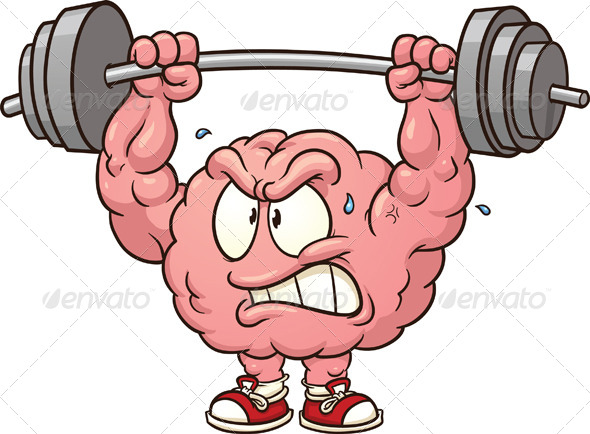 RJM 3/12/2015
Impact of the Sup. Ct. on Pat. Enf. - SF - March 2015
19
[Speaker Notes: 7 of the 9 justices had to learn something about obviousness when they decided KSR.  The other 2 were appointed later.  But by Alice none of them remembered.]
Please don't diss 103, your Honors
It got rid of that pesky adjustable pedal patent

Alas, it never got a chance to get rid of
	that pesky risk hedging *application* and 
	that intermediated settlement patent

It ultimately did get rid of the pesky patents in 
	AT&T Excel (after the 101 attack failed)  
	and even in
	Markman
RJM 3/12/2015
Impact of the Sup. Ct. on Pat. Enf. - SF - March 2015
20
[Speaker Notes: Markman:  jury held for PO on infringement, Judge granted JMOL to AI.  PO appealed bec judge took infr. Q from jury.  Fed Cir said that was OK.  Sup Ct said so too.
So who pushed for re-exam??  Another AI?  Or did Westview have other claims 
Claim const issue was whether inventory included both clothes and cash.  Westview's system didn't track clothing, just cash.  Maybe Westview WANTED to start using Markman's system…]
True/False Question
True/False:  The world would be a better place if 103 were renumbered 101.
RJM 3/12/2015
Impact of the Sup. Ct. on Pat. Enf. - SF - March 2015
21
[Speaker Notes: 7 of the 9 justices had to learn something about obviousness when they decided KSR.  The other 2 were appointed later.  But by Alice none of them remembered.]
Multiple Choice:  Why do Supreme Court Justices* like 101 > 103?
* + some Federal Circuit judges, many lawyers, and many more law students, business people and journalists
Old Age
Fear
Loathing
Time (103 means you must* identify prior art; with WURCA, not)
Money
Difficulty/Hard Work (see Time)
“Threshold issue” / Numerology: 101 < 103
RJM 3/12/2015
Impact of the Sup. Ct. on Pat. Enf. - SF - March 2015
22
[Speaker Notes: The worst may be Dyk:  In re Comiskey was a 103 appeal that he (and panel) turned into 101 and  the PTO embraced the opportunity instead of explaining in its briefs that 103 was much the better way to go.  Others on panel:  Michel and Prost.   Fed Cir then reheard the 2007 decision in banc and remanded to original panel.  SHAME on EVERYONE.  Judge Chen now of Fed Cir was lead counsel on the brief for the PTO.  SHAME SHAME SHAME.  Could Chen have stopped the trainwreck known as 101?
Money:  more political contributions from 101 foes than 103 foes?)

Loathing might be against secondaries.  Also a reason that 102 is nicer than 103…  
Interesting ref about post-KSR: http://media.straffordpub.com/products/obviousness-standard-after-the-aia-leveraging-latest-pto-and-court-guidance-2013-11-14/presentation.pdf

The asterisk for must is because after KSR if 103 is based on the common sense of the HOA-TA, you don't need a reference.]
WIN A BIG PRIZE!Show me a patent (issued or appl.)
with a claim that is valid over the prior art 
and a specification that enables a HOA-TA to MAKE and to USE the claimed invention
HOA-TA:  
Pron.  WHAT-uh 

Hypothetical 
Ordinary Artisan, 
Time Appropriate
RJM 3/12/2015
Impact of the Sup. Ct. on Pat. Enf. - SF - March 2015
23
[Speaker Notes: * After an excellent – and thought-experimental -  search.  Not what the PTO has done.  Maybe even better than what actual litigators have done, in the case of litigated patents.

My husband suggested Athenian democracy – ‘I claim a system of decision-making for an organization (in 6th c. Athens) comprising [1 man 1 vote] and majority rule.’
Problem:  prior art  (could be oligarchy but maybe not).]
WIN A BIG PRIZE!Show me a patent (issued or appl.)
with a claim that is valid over the prior art 
and a specification that enables a HOA-TA to MAKE and to USE the claimed invention
that nevertheless claims an abstract idea
without significantly more than the abstract idea itself and therefore would [undeservedly] 
preempt / monopolize the building blocks of human ingenuity [for the limited term of the patent]
RJM 3/12/2015
Impact of the Sup. Ct. on Pat. Enf. - SF - March 2015
24
[Speaker Notes: * After an excellent – and thought-experimental -  search.  Not what the PTO has done.  Maybe even better than what actual litigators have done, in the case of litigated patents.

My husband suggested Athenian democracy – ‘I claim a system of decision-making for an organization (in 6th c. Athens) comprising [1 man 1 vote] and majority rule.’
Problem:  prior art  (could be oligarchy but maybe not).]
WIN A BIG PRIZE #2 - Background
"Einstein could not patent his celebrated law that E=mc2; nor could Newton have patented the law of gravity."
Diamond v. Chakrabarty (Burger), repeated in Diehr (Rehnquist) and in Prometheus v. Mayo (Breyer) and also by some Fed Cir judges
Why not?
RJM 3/12/2015
Impact of the Sup. Ct. on Pat. Enf. - SF - March 2015
25
[Speaker Notes: 1. Additional prize if you can find Burger’s source – or was it his own … invention?  None of the briefs to the Sup Ct reference EINSTEIN.  Interesting factoid, the Chakrabarty claims include the words ‘law of’
2.  NOBODY ever seems to take on this idiotic statement.  Someone who blogs as the  IPElephant says that the reason Einstein didn’t do it is because he, as a patent examiner, understood that you can’t patent laws of nature.   I don’ think that’s the problem with ‘patenting e=mc^2.’
http://www.ip-elephant.com/2010/05/why-didnt-einstein-patent-emc2/
And IP Elephant says one thing you can’t patent is ‘scientific discoveries.’  He lives under a different Constitution I guess.

A similar statement – or a similar idiocy – is found in Benson’s “tools” quote – which precedes Mayo’s “tend to impede” quote:
The Court stated in Mackay Co. v. Radio Corp., 306 U.S. 86, 94,
that "while a scientific truth, or the mathematical expression of
it, is not a patentable invention, a novel and useful structure
created with the aid of knowledge of scientific truth may be."
That statement followed the longstanding rule that "an idea of
itself is not patentable." Rubber-Tip Pencil Co.  v. Howard, 20
Wall. 498, 507."A principle, in the abstract, is a fundamental
truth; an original cause; a motive; these cannot be patented, as
no one can claim in either of them an exclusive right." Le Roy v.
Tatham, 14 How. 156, 175. Phenomena of nature, though just
discovered, mental processes, and abstract intellectual concepts
are not patentable, as they are the basic tools of scientific and
technological work.]
WIN A BIG PRIZE #2 – The Contest
It's 1905.  Einstein's just published 
his celebrated law e=mc2
and wants to patent his law.
Write claim 1. 
Write a specification disclosing
how to make and use that 
claimed invention.  
Your claim and specification 
must be valid under 
102, 103 and 112.
RJM 3/12/2015
Impact of the Sup. Ct. on Pat. Enf. - SF - March 2015
26
[Speaker Notes: 1. Additional prize if you can find Burger’s source – or was it his own … invention?  None of the briefs to the Sup Ct reference EINSTEIN.  Interesting factoid, the Chakrabarty claims include the words ‘law of’
2.  NOBODY ever seems to take on this idiotic statement.  Someone who blogs as the  IPElephant says that the reason Einstein didn’t do it is because he, as a patent examiner, understood that you can’t patent laws of nature.   I don’ think that’s the problem with ‘patenting e=mc^2.’
http://www.ip-elephant.com/2010/05/why-didnt-einstein-patent-emc2/
And IP Elephant says one thing you can’t patent is ‘scientific discoveries.’  He lives under a different Constitution I guess.

A similar statement – or a similar idiocy – is found in Benson’s “tools” quote – which precedes Mayo’s “tend to impede” quote:
The Court stated in Mackay Co. v. Radio Corp., 306 U.S. 86, 94,
that "while a scientific truth, or the mathematical expression of
it, is not a patentable invention, a novel and useful structure
created with the aid of knowledge of scientific truth may be."
That statement followed the longstanding rule that "an idea of
itself is not patentable." Rubber-Tip Pencil Co.  v. Howard, 20
Wall. 498, 507."A principle, in the abstract, is a fundamental
truth; an original cause; a motive; these cannot be patented, as
no one can claim in either of them an exclusive right." Le Roy v.
Tatham, 14 How. 156, 175. Phenomena of nature, though just
discovered, mental processes, and abstract intellectual concepts
are not patentable, as they are the basic tools of scientific and
technological work.]
WIN A BIG PRIZE #2 – The Contest
It's 1905.  Einstein's just published 
his celebrated law e=mc2
and wants to patent his law.
Write claim 1. 
Write a specification disclosing
how to make and use that 
claimed invention.  
Your claim and specification 
must be valid under 
102, 103 and 112.
What's the problem?
RJM 3/12/2015
Impact of the Sup. Ct. on Pat. Enf. - SF - March 2015
27
[Speaker Notes: 1. Additional prize if you can find Burger’s source – or was it his own … invention?  None of the briefs to the Sup Ct reference EINSTEIN.  Interesting factoid, the Chakrabarty claims include the words ‘law of’
2.  NOBODY ever seems to take on this idiotic statement.  Someone who blogs as the  IPElephant says that the reason Einstein didn’t do it is because he, as a patent examiner, understood that you can’t patent laws of nature.   I don’ think that’s the problem with ‘patenting e=mc^2.’
http://www.ip-elephant.com/2010/05/why-didnt-einstein-patent-emc2/
And IP Elephant says one thing you can’t patent is ‘scientific discoveries.’  He lives under a different Constitution I guess.

A similar statement – or a similar idiocy – is found in Benson’s “tools” quote – which precedes Mayo’s “tend to impede” quote:
The Court stated in Mackay Co. v. Radio Corp., 306 U.S. 86, 94,
that "while a scientific truth, or the mathematical expression of
it, is not a patentable invention, a novel and useful structure
created with the aid of knowledge of scientific truth may be."
That statement followed the longstanding rule that "an idea of
itself is not patentable." Rubber-Tip Pencil Co.  v. Howard, 20
Wall. 498, 507."A principle, in the abstract, is a fundamental
truth; an original cause; a motive; these cannot be patented, as
no one can claim in either of them an exclusive right." Le Roy v.
Tatham, 14 How. 156, 175. Phenomena of nature, though just
discovered, mental processes, and abstract intellectual concepts
are not patentable, as they are the basic tools of scientific and
technological work.]
Only entry so far for BIG PRIZE #2
1. Method for obtaining a physics professorship, comprising: 
 - obtaining graduate education in theoretical physics
 - writing an article about theoretical physics
 - including the equation e=mc2 in that article . . .
Just an abstract idea+WURCA?
Or maybe Obvious?
RJM 3/12/2015
Impact of the Sup. Ct. on Pat. Enf. - SF - March 2015
28
Patent eligible? - 1
1.  A method for curling hair, comprising the steps of:
	acquiring a knowledge of patent law,
		and, 
	while maintaining the hair free of restraint, 
	reading a judicial opinion from a court 
		selected from the group consisting of 
		the Court of Appeals for the Federal Circuit 		and the Supreme Court. 

2.  The method of claim 1, wherein the opinion is written by a person selected from 
the group consisting of …
Claim was time-barred by disclosure in 2003 (see slide 3).
RJM 3/12/2015
Impact of the Sup. Ct. on Pat. Enf. - SF - March 2015
29
[Speaker Notes: I was discussing the Best Mode part of Eli Lilly v. Barr.  Op by Gajarsa for the Saginaw Valley patent law group, 2003.

I also presented this claim in 2010 http://www.stanford.edu/~rjmorris/oregontalk_fnl.zip]
Patent Eligible? - 2
"The [claimed] system [comprises]
	a keyboard and 
	data processor 
to generate written records 
for each transaction, 
	including a bar code 
	readable by optical detectors 	operated by 
		employees, 
		who log the progress of 
		[whatever] through the 		[employer's] process."
Markman v. Westview, 
517 US 370, 374
RJM 3/12/2015
Impact of the Sup. Ct. on Pat. Enf. - SF - March 2015
30
[Speaker Notes: Markman, of course.   For good or ill, the AI did not attack this claim under 101.]
THANK YOU and QUESTIONS?
Complete set of slides 
including those prepared for possible questions 
are at 
Tinyurl.com/rjm-alice
.
RJM 3/12/2015
Impact of the Sup. Ct. on Pat. Enf. - SF - March 2015
31
[Speaker Notes: Questions?  For the slides:  open myunpublishedworks.com/DOCS/alice.pptx or email me at
rjmorris@alumni.brown.edu]
THANK YOU and QUESTIONS?
APPENDIX:

More suggestions for 
a perfect world:
CONGRESS
The PTO
Trial Judges
The Federal Circuit
The Bar + others
The Supreme Court 
(3 slides)
.
More Thoughts on
	"Useful" without 101
	Threshold Inquiry
	Implicit Exceptions
	"might tend to impede…"
	Un/discovering and 1.8.8

Notes on
	Weasel words - BMP Hist.
RJM 3/12/2015
Impact of the Sup. Ct. on Pat. Enf. - SF - March 2015
32
[Speaker Notes: Questions?  For the slides:  open myunpublishedworks.com/DOCS/alice.pptx or email me at
rjmorris@alumni.brown.edu]
In a perfect world, CONGRESS would:
repeal 101.  This will:
1. maintain separation of powers by removing the temptation for courts to legislate via judge-made "implicit exceptions" to the statute
2. banish the phrase 'threshold inquiry' 
3. restore invalidity as the weapon of choice against claims that should not issue; "ineligibility" is for freshmen athletes
4.  end the squandering of precious PTO resources that should be used to examine applications for compliance with "the conditions and requirements of the title" – as had been required by 101.
RJM 3/12/2015
Impact of the Sup. Ct. on Pat. Enf. - SF - March 2015
33
[Speaker Notes: Relieve the PTO and Bar from having to explain that"threshold inquiry' was dicta whose mindless perpetuation betrays an embarrassing ignorance of the patent system]
In a perfect world, the PTO would:
A.  create a Philosophy 101 Unit to examine claims in condition for allowance under 102-103-112 for any lingering 101 defects
	B.  during examination for 102/103, unless the applicant concedes that each claim element is WURC or is combined in a WURC-way,  search for and cite WURC prior art
	 C. sua sponte reexamine under 103 every litigated patent challenged under 101.  Yes, even Rule 12c challenges. (35 USC 303, 37 CFR 1.520).
RJM 3/12/2015
Impact of the Sup. Ct. on Pat. Enf. - SF - March 2015
34
[Speaker Notes: A means that compact prosecution (except for 101) would become reality not just talk
Technological art units will examine 102 103 112.  claims will be narrowed or abandoned.  What's left should be non-abstract and preempting only what the patent system was designed to preempt]
In a perfect world, district court judges would…
A.  Provide the PTO with notice of 101 defenses (see PTO suggestion C) and grant stays so that the prior art problems with the claims in suit can be resolved first
 	B. Require litigants with 101 defenses to brief their position on 102-103-112 
	C.  Refrain from ruling on 101 in isolation unless the AI concedes it has no other defenses
	D. In 101 rulings, cross-reference  relevant determinations under 102-103-112
RJM 3/12/2015
Impact of the Sup. Ct. on Pat. Enf. - SF - March 2015
35
[Speaker Notes: buySafe v google, fed cir (_Taranto,_ Hughes – probably Rader was on the panel????) affirmed grant of a rule 12c motion;  loyalty conversion (dist ct but Bryson sitting by designation), both referenced by judge donato in opentext

Re briefing 102-3-12 in 101 defenses:  support contentions of WURC with citations to prior art and support assertions about ‘pre-emption’ with reference to defects / overbreadth in the specification]
In a perfect world the Bar, the PTO, academics, judges, journalists, … would admit that
the ‘threshold inquiry’ language of Flook was dicta, 
	its repetition in Bilski was no better, 
	"101 first" is harmful to 
	A. the efficiency of the PTO 
	B.  the efficiency of the courts,  
	C.  the intelligent development of the law, and
	D.  PROGRESS in the useful arts
.
101
101
101
RJM 3/12/2015
Impact of the Sup. Ct. on Pat. Enf. - SF - March 2015
36
[Speaker Notes: Threshold inquiry” dates back to flook,  it was then picked up in bergy and thence to state street and after that in comiskey 09 if not also 07.
Does all that repetition turn dicta and on peculiar facts into LAW? 

It was also repeated in bilski.  Bilski was also a case where the PTO did not – apparently do a prior art search.  See BPAI opinion at http://www.uspto.gov/web/offices/dcom/bpai/its/fd022257.pdf which states "No references are applied in the rejection. Claims 1-11 stand rejected under 35 U.S.C. 5 101 as being directed to nonstatutory subject matter."   and as with in benson v flook,, applicant did NOT appeal that the PTO had acted improperly in failing to engage in compact prosecution.  Ex Parte Bilski, Appeal No. 2002-2257 Application 08/833,892 (n1).  N1 says: Application for patent filed April 10, 1997, entitled "Energy Risk Management Method,' which claims the priority benefit under 35 U.S.C. 5 119(e) of Provisional Application 60/015,756, filed April 16, 1996.  The Board decision is undated but has a MAILED stamp with the date Sept. 26, 2006.  The Bilski application apparently had gotten lost or misplaced because the decision says "Heard March 8, 2006[n2].  N2 says "The case was previously heard on April 3, 2003 … but no decision was entered."]
In a perfect world the Bar, the PTO, academics, judges, journalists, … would admit that
, 	"101 first" is harmful 

because as to PTO efficiency:
	 unexamined claims are more numerous and are on average broader than claims 'in condition for allowance,' and

and as to PTO efficiency and the other 3 factors:
 the 'implicit exceptions' formulations are:
	 litigation-producing and 
	 poorly suited to keeping pace with PROGRESS in the Useful Arts compared to the HOA-TA standard.
101
101
101
101
RJM 3/12/2015
Impact of the Sup. Ct. on Pat. Enf. - SF - March 2015
37
[Speaker Notes: If you believe that granting exclusive rights to inventors for their discoveries DOES promote progress in useful arts, then you should (unless you don't like progress) be happy that  the PTO to issue [valid over the prior art] [fully enabled]patents.  If you don't believe it, you are 326 years too late to complain.]
In a perfect world, the Federal Circuit would
A. never rule on 101 sua sponte

	B. ALWAYS deal thoroughly with 102-103-112 in any case where 101 has been appealed, and (to make sure they are being intellectually honest and rigorous), put the discussion of 101 last in all opinions, cross-referencing the prior art and enablement issues dealt with under 102-103-112.
RJM 3/12/2015
Impact of the Sup. Ct. on Pat. Enf. - SF - March 2015
38
[Speaker Notes: That’s a hypothetical search.  Not what the PTO has done.  Maybe even better than what actual litigators have done, in the case of litigated patents.]
In a perfect world, the Supreme Court would
admit that Flook and Diehr can't be harmonized, and 
endeavor to improve their understanding of the patent system before they hear the next patent case:
RJM 3/12/2015
Impact of the Sup. Ct. on Pat. Enf. - SF - March 2015
39
[Speaker Notes: That’s a hypothetical search.  Not what the PTO has done.  Maybe even better than what actual litigators have done, in the case of litigated patents.]
In a perfect world, the Supreme Court
would beg the PTO and the Bar to hold a seminar for them on how an invention becomes a disclosure becomes a patent application becomes an examined application becomes a published application becomes a public benefit because the specification “teaches” and becomes a public benefit, once published, because it is thereafter prior art against other patent applications,
and meanwhile how the invention becomes commercialized and becomes a money-maker (sold, licensed, etc.) and how if a patent issues, the patent might become a sword against the competition and might become a shield against the competition and might become TP (like 95%? more? of issued patents) but remember:
  THERE ARE NO BAD PATENTS  ONLY GOOD PRIOR ART
And until the Supreme Court Justices pass the seminar’s final exam, they should deny cert. on all patent cases.
RJM 3/12/2015
Impact of the Sup. Ct. on Pat. Enf. - SF - March 2015
40
[Speaker Notes: That’s a hypothetical search.  Not what the PTO has done.  Maybe even better than what actual litigators have done, in the case of litigated patents.]
In a perfect world, the Supreme Court
Would stop denigrating claims drafting efforts for patent claims unless the Justices are also willing to denigrate contract drafting, settlement drafting by the defense bar, etc.

Drafting claims so that they don't read on the prior art isn't sneaky or evil.  It's
	a.  What patent lawyers are supposed to do:  draft allowable claims!
	b.  A public good: narrower claims tend to impede innovation less!
	c.  Quite a difficult thing to do well:  .  I worked on venture debenture indentures at one point and they were much easier.
RJM 3/12/2015
Impact of the Sup. Ct. on Pat. Enf. - SF - March 2015
41
BLACK: 101
PURPLE: Not 101
Sup Ct - 101
RJM 3/12/2015
Impact of the Sup. Ct. on Pat. Enf. - SF - March 2015
42
[Speaker Notes: Benson - Douglas - 11/20/72
Flook - Stevens - 6/22/78
Chakrabarty - Burger - 1/16/80
Diehr - Rehnquist – 3/3/81
Bilski - Kennedy - 6/28/10
Mayo - Breyer - 3/20/12
Myriad - Thomas - 6/13/13
Alice - Thomas - 6/19/14]
THRESHOLD INQUIRY
See An Urgent Letter and Time-Sensitive Proposal to David Kappos (re Bilski, before oral argument), available at
	tinyurl.com/bilski-rjm
Search (control-F) for n.23 or THRESHOLD 

Bilski is similar:  There had been NO prior art search and NO rejections except under 101.  Applicant Bilski did not make this irresponsible omission the basis of the appeal.   The PTO did not follow my suggestion and pull the case so that it could complete 'compact prosecution.'
RJM 3/12/2015
Impact of the Sup. Ct. on Pat. Enf. - SF - March 2015
43
[Speaker Notes: Bilski at 3225: "The § 101 patent-eligibility inquiry is only a threshold test." Kennedy then tips his hat to 102-103-112.  Mayer decides that this statement ENDORSES '101 first.'  In Bilski,  as in Flook, the PTO NEVER DID a prior art search.  They just punted using 101 to dump the patent.  

The PTO never briefed whether doing 101 before claims are in condtion for allowance wastes precious resources of the government and the applicants.   (Its brief in Mayo argued for 102-103-112 but did not address EFFICIENCY or RESOURCES or how claims are NARRWED]
“Useful”: 101 not needed
112: You have to enable a HOA-TA to USE the invention.
Love the market! If someone spends 
	the time, effort and money  to get 
	a patent, the invention is useful.
Reality check!  If nobody USES the invention, 
	the patent [~] won’t be licensed, asserted, or 	infringed.   Its existence will be a VICTIMLESS 	CRIME but also a PUBLIC BENEFIT.

Perpetual motion machines can’t be enabled and can’t be infringed.
Hypothetical
Ordinary
Artisan –
Time 
Appropriate
RJM 3/12/2015
Impact of the Sup. Ct. on Pat. Enf. - SF - March 2015
44
Court-made "Implicit Exceptions"
Mayo, repeated/cited in Myriad and Alice:
The Court has long held that this provision contains an important implicit exception. "[L]aws of nature, natural phenomena, and abstract ideas" are not patentable. 

In what other area of the law does the Supreme Court embrace Court-made "implicit exceptions" to statutes?
RJM 3/12/2015
Impact of the Sup. Ct. on Pat. Enf. - SF - March 2015
45
[Speaker Notes: Answer:  habeas corpus and prisoner's suits, 6+2 to 1. Breyer for maj, Kennedy the lone dissent!
WILKINSON, DIRECTOR, OHIO DEPARTMENT OF REHABILITATION AND CORRECTION, ET AL. v. DOTSON ET AL. No. 03-287. Supreme Court of United States. 544 US 74
Argued December 6, 2004. Decided March 7, 2005. CERTIORARI TO THE UNITED STATES COURT OF APPEALS FOR THE SIXTH CIRCUIT. 75*75 BREYER, J., delivered the opinion of the Court, in which REHNQUIST, C. J., and STEVENS, O'CONNOR, SCALIA, SOUTER, THOMAS, and GINSBURG, JJ., joined. SCALIA, J., filed a concurring opinion, in which THOMAS, J., joined, post, p. 85. KENNEDY, J., filed a dissenting opinion, post, p. 88.]
Questions about the N Test
When the PTO rejected the 8,473rd application that substituted 
	digital for analog or 
	transistors for vacuum tubes, 
did it need 101?

What is the statutory basis for the concept of "a crowded art"?
RJM 3/12/2015
Impact of the Sup. Ct. on Pat. Enf. - SF - March 2015
46
[Speaker Notes: Patents in suit in MYRIAD:  15?   SDNY and Sup Ct always only writes '282 for the representative patent.  It's 5,747,282.  Interestingly, a search of the pto database for 'an/myriad and brca1 does NOT net that patent.  The Fed Cir decision has the full patent number and the PTO has the patent if you put in the number.

Ideas about N:  'crowded art' is a key concept.  How many patents with claims to isolated DNA existed at the time Myriad applied?  In peer-reviewed journals, how many different mutations had been 'un'covered that were associated with diseases and their DNA isolated?  Enough to say 'ENOUGH"?
The HOA-TA is key!]
“It is a truth universally acknowledged” even though nobody has any data
Granting patents on [things I don’t like] 
“might tend to impede innovation 
more than it would tend to promote it”  
	Mayo (Justice Breyer), stated without citation, 
	quoted in Alice (Justice Thomas) and 
	repeated by Judge Mayer several times. 
	
 Similarly, KSR (Justice Kennedy):  
“Granting patent protection to advances that would occur in the ordinary course without real innovation 
retards progress …  
	 BISS?  Based on the logic stemming from the Court's deep and thorough understanding of the patent system - from glimmer in the inventor's eye through patent application … and sometimes the Supreme Court??
RJM 3/12/2015
Impact of the Sup. Ct. on Pat. Enf. - SF - March 2015
47
[Speaker Notes: “Section 101's vital role — a role that sections 103 and 112 "are not equipped" to take on, Mayo, 132 S.Ct. at 1304 — is to cure systemic constitutional infirmities by eradicating those patents which stifle technological progress and unjustifiably impede the free flow of ideas and information. – Mayer diss.conc in ultramercial v hulu.  

TEND TO IMPEDE:  
Paul Belleflamme "How Efficient is the Patent System? A General Appraisal and an Application to the Pharmaceutical Sector" (pdf p. 1 of 20), Chapter 10 of Intellectual Property and Theories of Justice (2008)
is the earliest source I can find for "tend to impede innovation" and he admits there's no hard evidence on this assertion either way.

Not those exact words, but that concept –and same conclusion about evidence Leveque and Meniere, December 2006 http://papers.ssrn.com/sol3/papers.cfm?abstract_id=958830


MAYER alone first or later quoting BREYER did the same in MAYO…
also mentions ‘anything under the sun’ in the legis. Hist. and  then claims  to quote ‘the full statement:
“Those who support a "coarse filter" approach to section 101 often argue that the Act's legislative history demonstrates that Congress intended statutory subject matter to "include anything under the sun that is made by man." See, e.g., AT & T Corp. v. Excel Commc'ns, Inc., 172 F.3d 1352, 1355 (Fed.Cir.1999). Read in context, however, the legislative history says no such thing. See Mayo, 132 S.Ct. at 1303-04. The full statement from the committee report reads: "A person may have `invented' a machine or a manufacture, which may include anything under the sun that is made by man, but it is not necessarily patentable under section 101 unless the conditions of the title are fulfilled." H.R.Rep. No. 1923, 82d Cong., 2d Sess., at 6 (1952), 1952 U.S.C.C.A.N. 2394, 2399 (emphasis added). Thus, far from supporting an expansive approach to section 101, the relevant legislative history makes clear that while a person may have "invented" something under the sun, it does not qualify for patent protection unless the Patent Act's statutory requirements have been satisfied.”  
SOMEBODY PLEASE TELL HIM THAT ‘the conditions of this title are fulfilled’ does NOT mean that 101 itself has conditions but that THE REST OF THE TITLE does.  It does.  And 101 itself refers to them  Those are what protect us against patents being improvidently granted – at least in theory.

Also – I think Judge Rich – who wrote that legislative history – said what it meant, possibly in Alappat or State St.  

Re data collection by economists that ask 'innovators' if they think patents stifle or encourage innovation.  Why not do the HW, and ask "You have a $-M litigation budget and 80% is spent on defense [or assertion, as the case may be].  Do you think patents impede/promote innovation?"  That would be the way to see whether answers and $$ are aligned.

From The Daughter of Time by Josephine Tey -Richard III didn't do it: available at http://gutenberg.net.au/ebooks09/0900271.txt I guess because tey didn't copyright in Australia?!
"…Truth isn't in accounts but in account books.' 'A neat phrase,' Grant said, complimentary. 'Does it mean anything?' 'It means everything. The real history is written in forms not meant as history. In Wardrobe accounts, in Privy Purse expenses, in personal letters, in estate books. If someone, say, insists that Lady Whoosit never had a child, and you find in the account book the entry: "For the son born to my lady on Michaelmas eve: five yards of blue ribbon, fourpence halfpenny" it's a reasonably fair deduction that my lady had a son on Michaelmas eve.']
Weasel Words in the Land of 101
The MPEP on the subject of business methods, until State Street:  

“Though seemingly 
within the  category of process or method, 
a method of doing business 
can be rejected 
as not being within the statutory classes.”
RJM 3/12/2015
Impact of the Sup. Ct. on Pat. Enf. - SF - March 2015
48
[Speaker Notes: “Section 101's vital role — a role that sections 103 and 112 "are not equipped" to take on, Mayo, 132 S.Ct. at 1304 — is to cure systemic constitutional infirmities by eradicating those patents which stifle technological progress and unjustifiably impede the free flow of ideas and information. – Mayer diss.conc in ultramercial v hulu.  He also mentions ‘anything under the sun’ and quotes ‘the full statement 
“Those who support a "coarse filter" approach to section 101 often argue that the Act's legislative history demonstrates that Congress intended statutory subject matter to "include anything under the sun that is made by man." See, e.g., AT & T Corp. v. Excel Commc'ns, Inc., 172 F.3d 1352, 1355 (Fed.Cir.1999). Read in context, however, the legislative history says no such thing. See Mayo, 132 S.Ct. at 1303-04. The full statement from the committee report reads: "A person may have `invented' a machine or a manufacture, which may include anything under the sun that is made by man, but it is not necessarily patentable under section 101 unless the conditions of the title are fulfilled." H.R.Rep. No. 1923, 82d Cong., 2d Sess., at 6 (1952), 1952 U.S.C.C.A.N. 2394, 2399 (emphasis added). Thus, far from supporting an expansive approach to section 101, the relevant legislative history makes clear that while a person may have "invented" something under the sun, it does not qualify for patent protection unless the Patent Act's statutory requirements have been satisfied.”  SOMEBODY PLEASE TELL HIM THAT ‘the conditons of this title eare fulfilled’ does NOT mean that 101 itself has conditions but that THE REST OF THE TITLE does.  It does.  Those are what protect us.]
Mathematical Representation of the Justification to Repeal 101
102, 103 and 112 span the vector space of -- are basis vectors for -- validity.

101 can always be expressed as a linear combination of those basis vectors.
RJM 3/12/2015
Impact of the Sup. Ct. on Pat. Enf. - SF - March 2015
49
[Speaker Notes: CCPA, all In re:  Freeman 1978 Walter 1980 Abele 1982]
Sup Ct: who wrote what when
BLACK: 101
PURPLE: Not 101
RJM 3/12/2015
50
Impact of the Sup. Ct. on Pat. Enf. - SF - March 2015
.
Fed Cir authors and dates
RJM 3/12/2015
Impact of the Sup. Ct. on Pat. Enf. - SF - March 2015
51
[Speaker Notes: Benson - Douglas - 11/20/72
Flook - Stevens - 6/22/78
Chakrabarty - Burger - 1/16/80
Diehr - Rehnquist – 3/3/81
Bilski - Kennedy - 6/28/10
Mayo - Breyer - 3/20/12
Myriad - Thomas - 6/13/13
Alice - Thomas - 6/19/14]
The judge-made 'implicit exceptions"
Bilski:  The Court's precedents provide three specific exceptions to § 101's broad patent-eligibility principles: "laws of nature, physical phenomena, and abstract ideas." Chakrabarty, supra, at 309, 100 S.Ct. 2204. While these exceptions are not required by the statutory text, they are consistent with the notion that a patentable process must be "new and useful." And, in any case, these exceptions have defined the reach of the statute as a matter of statutory stare decisis going back 150 years. See Le Roy v. Tatham, 14 How. 156, 174-175, 14 L.Ed. 367 (1853). The concepts covered by these exceptions are "part of the storehouse of knowledge of all men . . . free to all men and reserved exclusively to none." Funk Brothers Seed Co. v. Kalo Inoculant Co., 333 U.S. 127, 130, 68 S.Ct. 440, 92 L.Ed. 588 (1948).
Huh?
RJM 3/12/2015
Impact of the Sup. Ct. on Pat. Enf. - SF - March 2015
52
[Speaker Notes: What?  Laws of nature, physical phenomena and abstract ideas are NOT new and useful?  And never CAN BE new and  useful? What IS impossible is writing a claim with a fully enabling specification that is ONLY directed to a law of nature, abstract idea or natural phenomeon.
And if the statute already requires 'new and useful' and the eceptied categories can NEVER be new and useful, then you don't need the exceptions.]
Scientific discoveries aren’t patent eligible?
ARTICLE I.  Section 8.  	The Congress shall have Power *** [clause 8]
To promote the Progress of 
		Science	and	useful Arts, 
by securing for limited Times to
 	Authors	and	Inventors 
the exclusive Right to their respective 
		Writings	and	Discoveries.
In Myriad the Court uses the word 'uncovered' instead of 'discovered' [someone corrected it?] but thereafter quotes the specification's many uses of 'discovery' - as if that proved ineligibility.
RJM 3/12/2015
Impact of the Sup. Ct. on Pat. Enf. - SF - March 2015
53